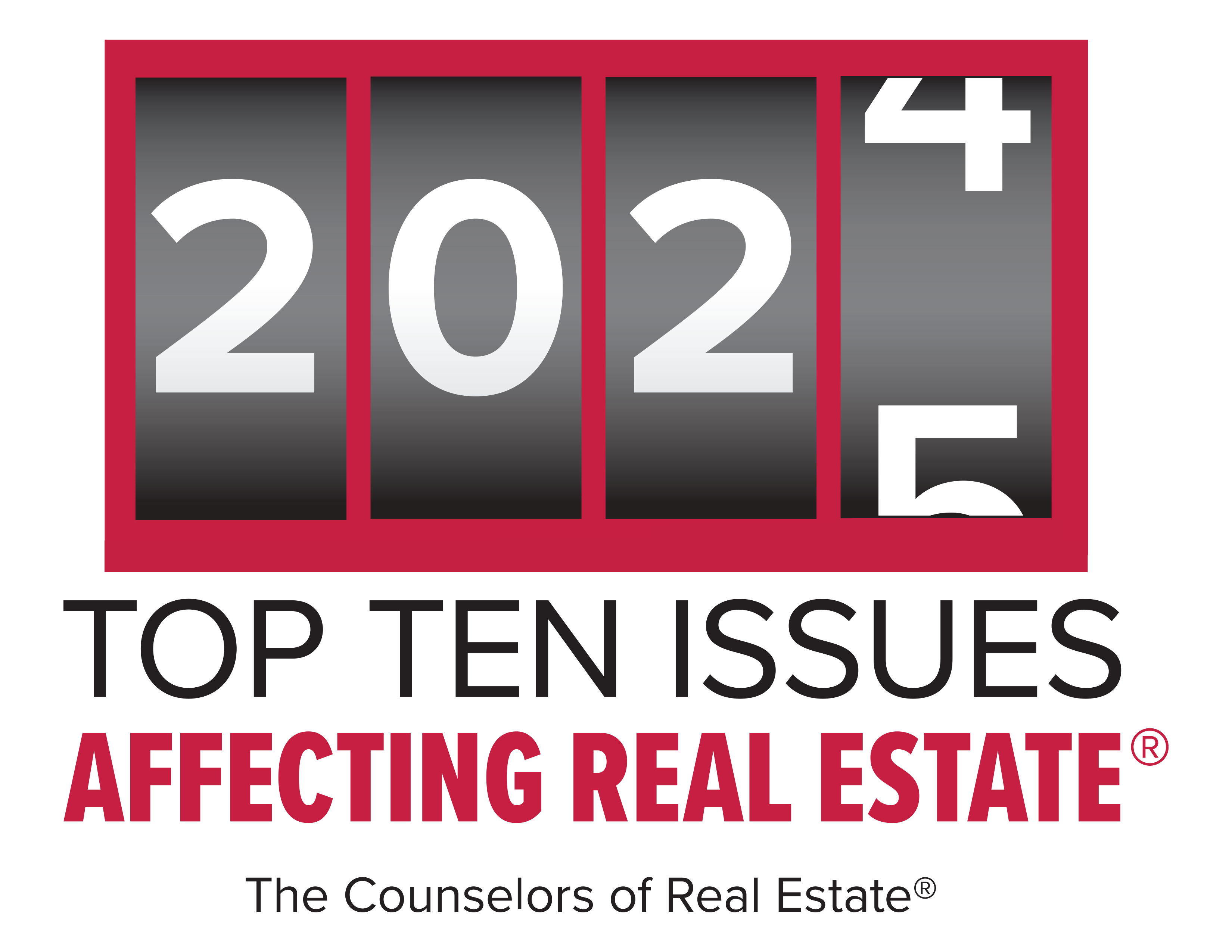 10
Price Expectations Gap
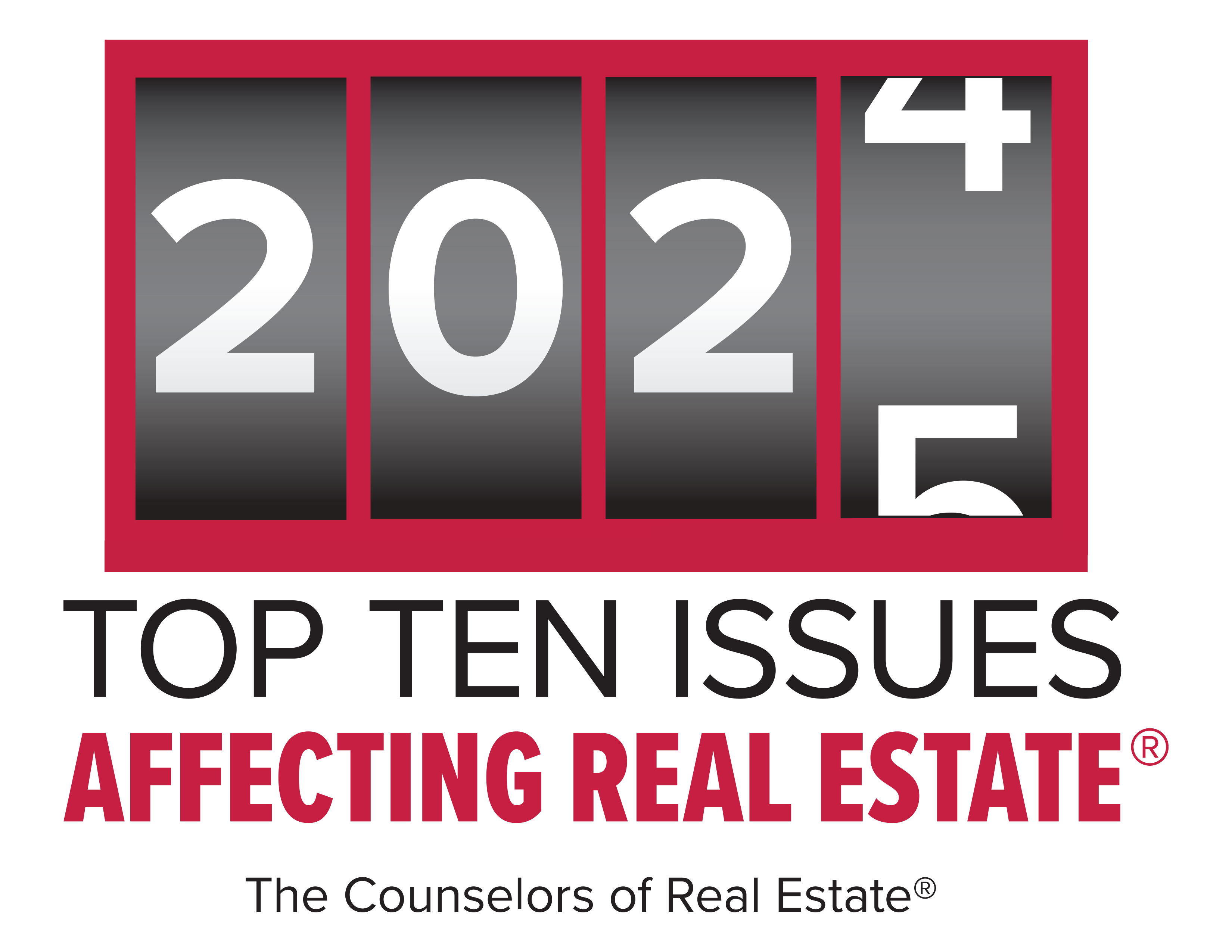 9Office Vacancies & The Tax Base
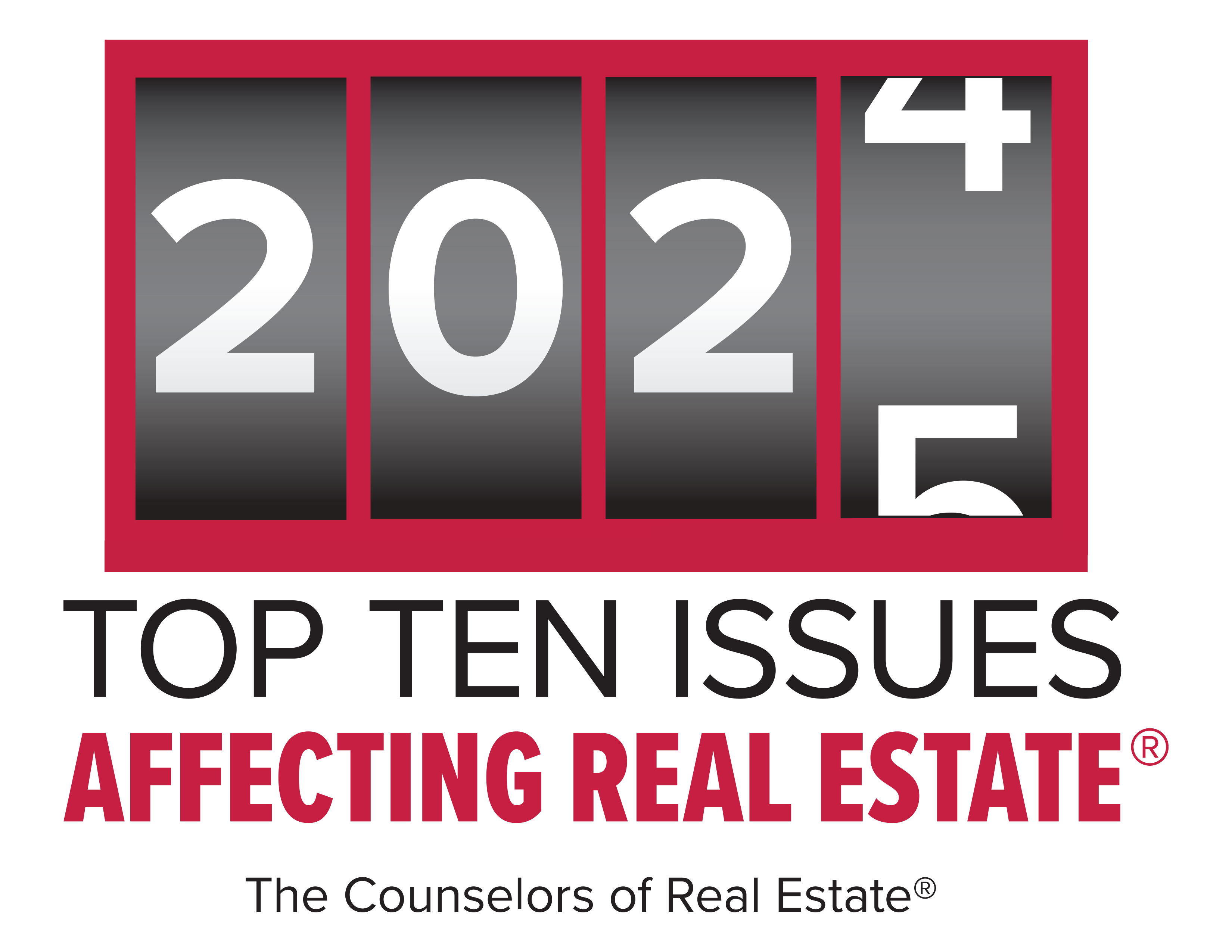 8Sustainability
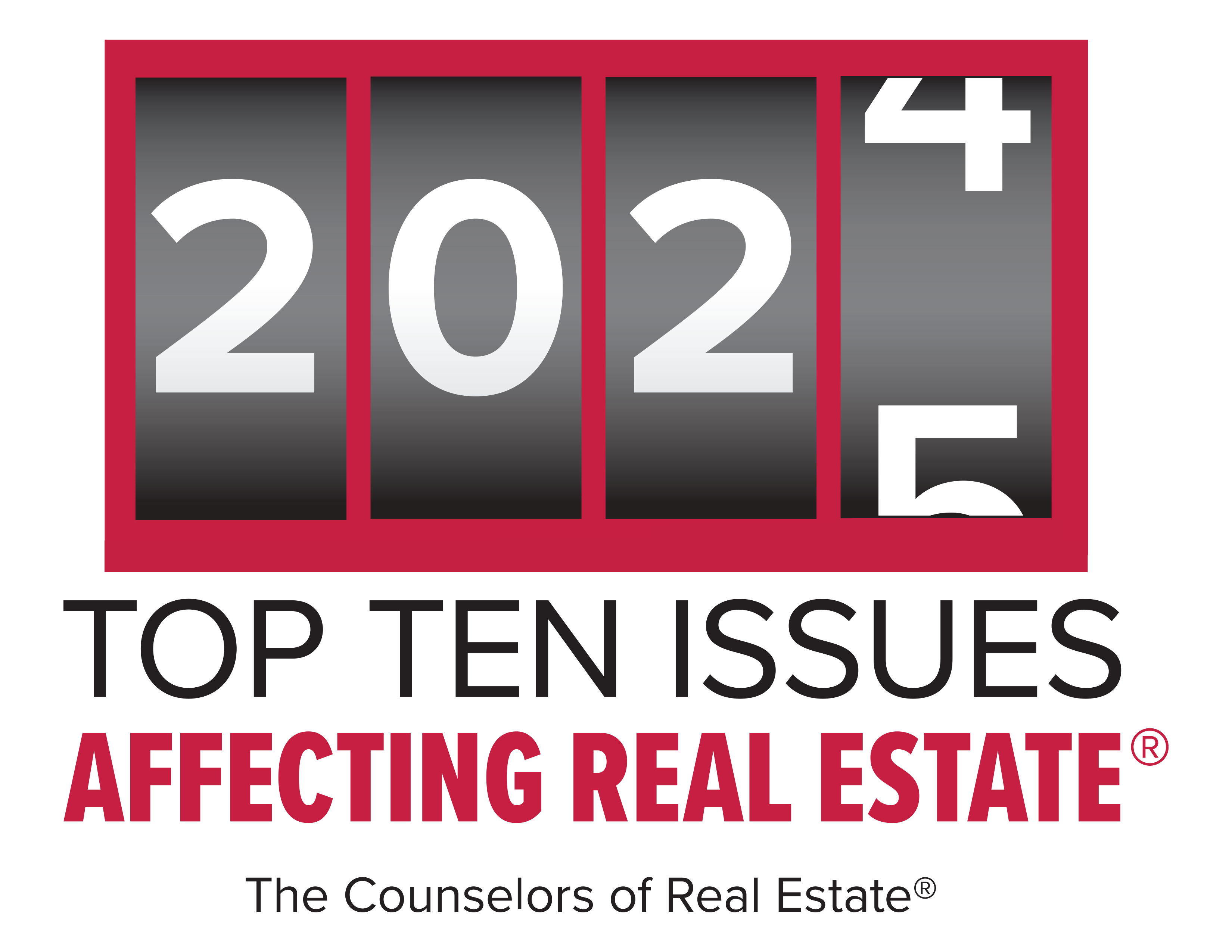 7Artificial Intelligence
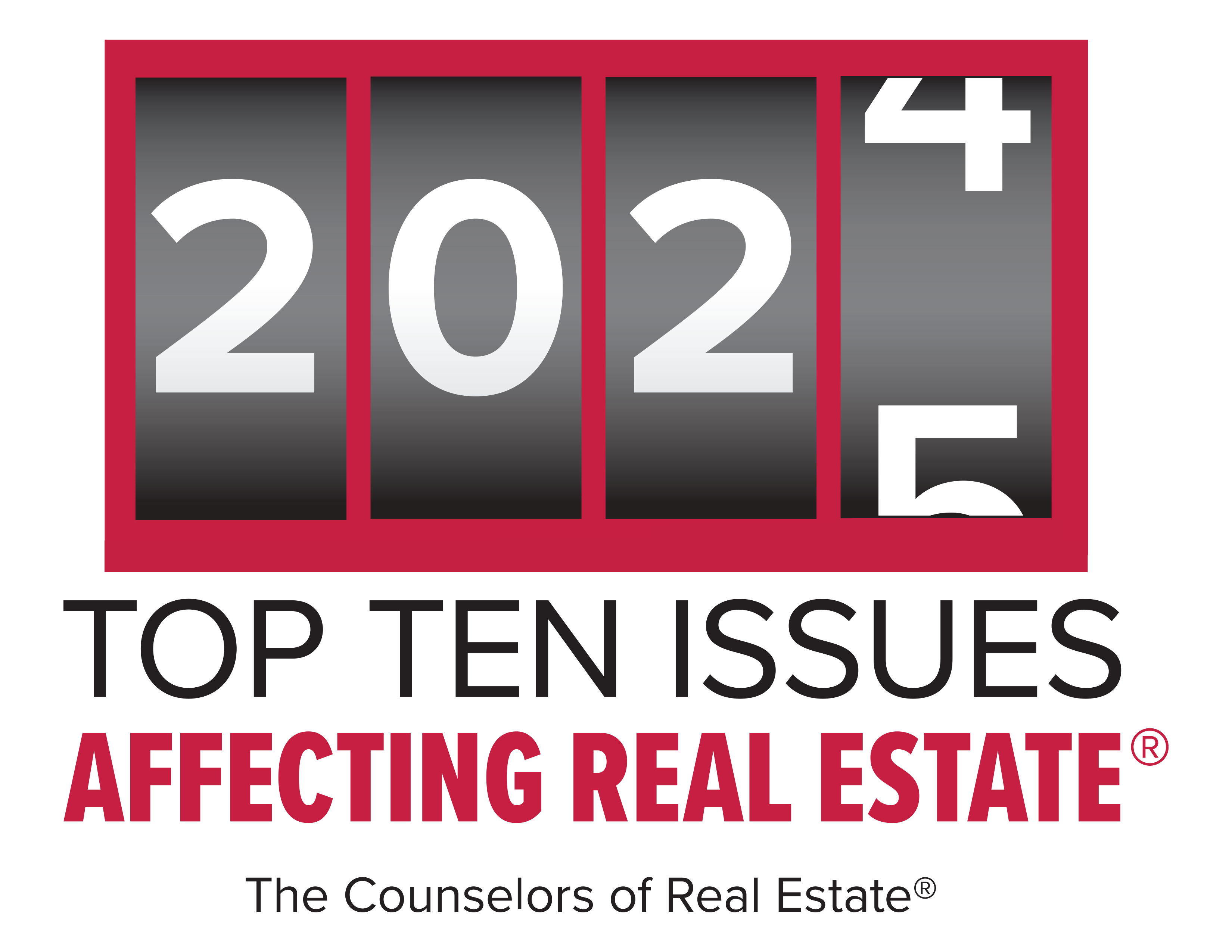 6Housing Attainability
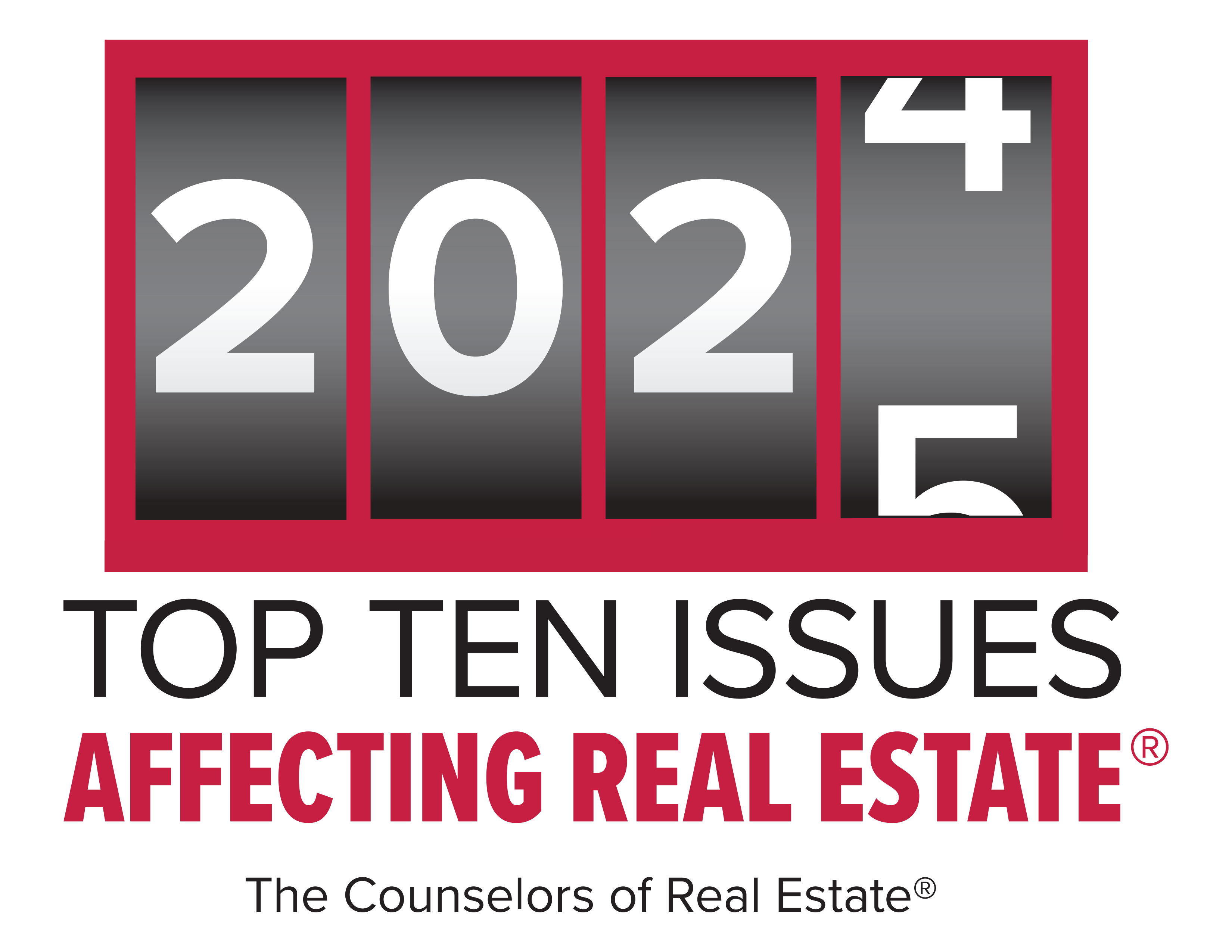 5Insurance Costs
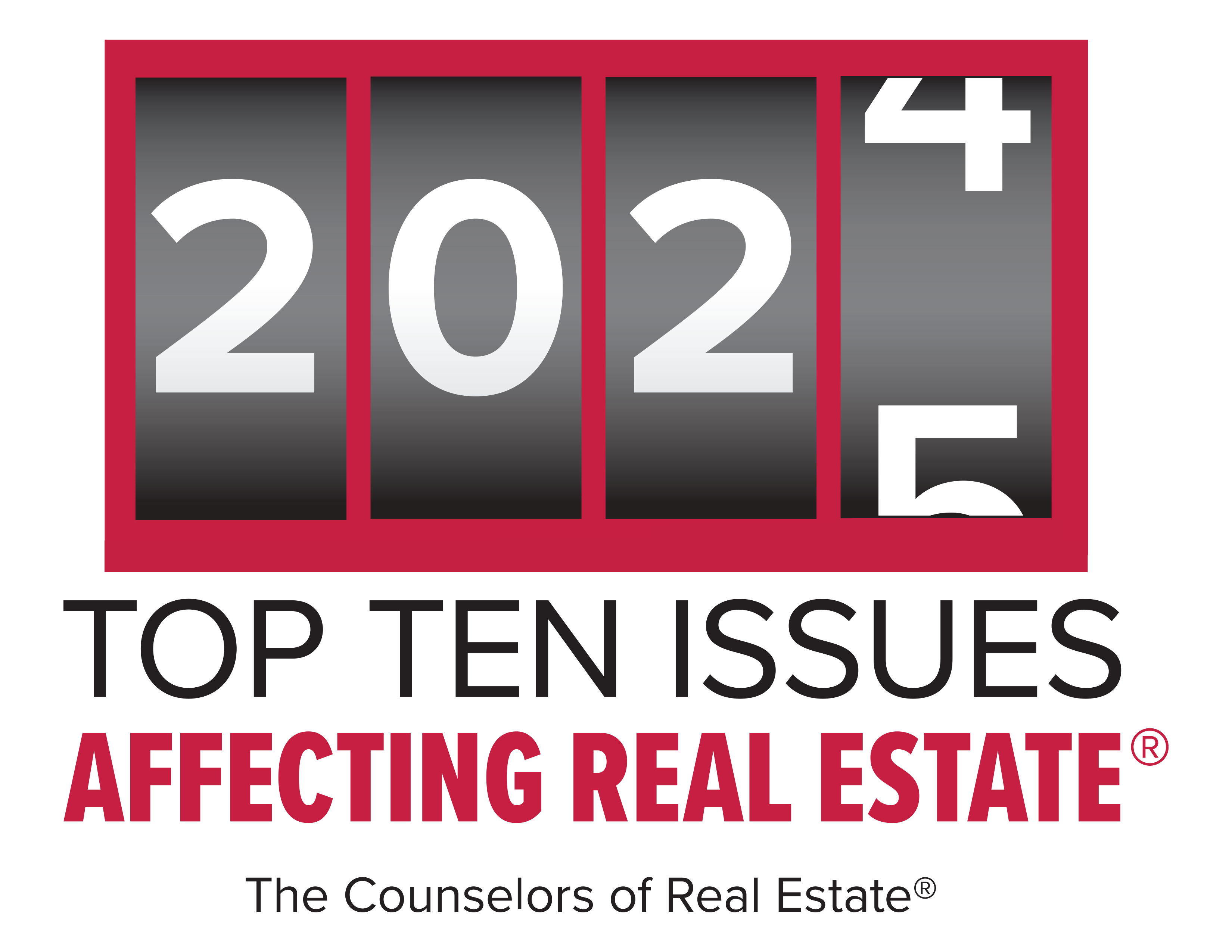 4Geopolitics & Regional Wars
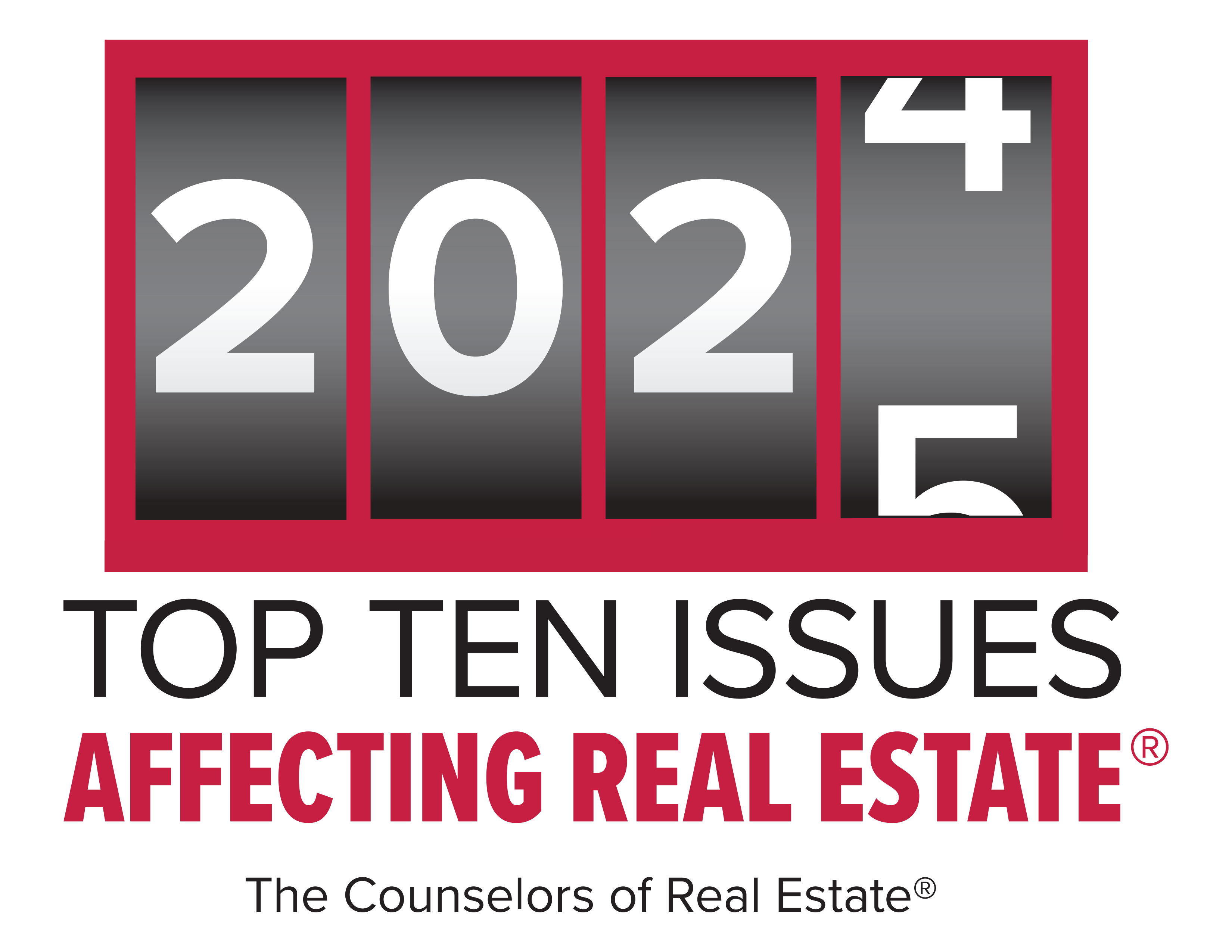 3Loan Maturities & Debt Repricing
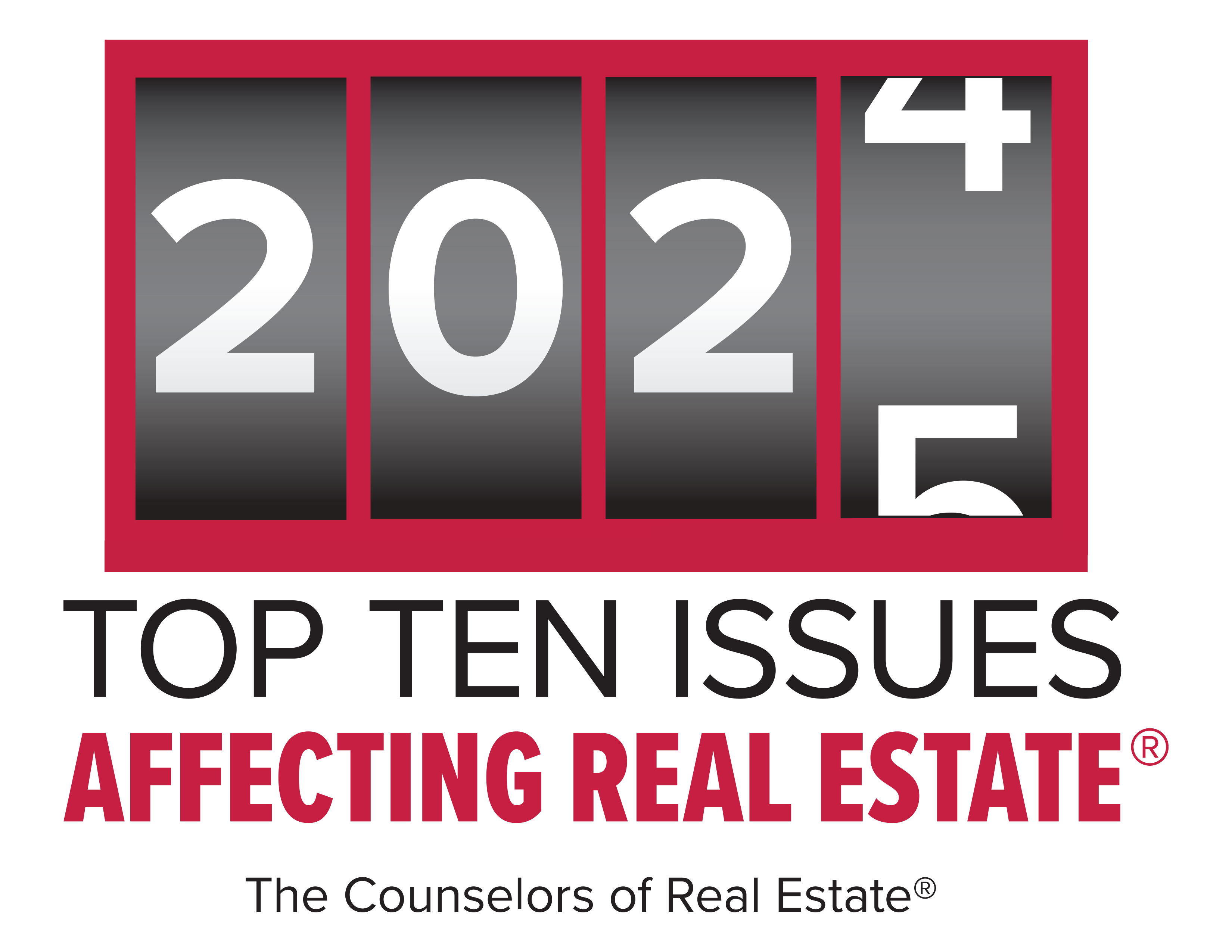 2Cost of Financing
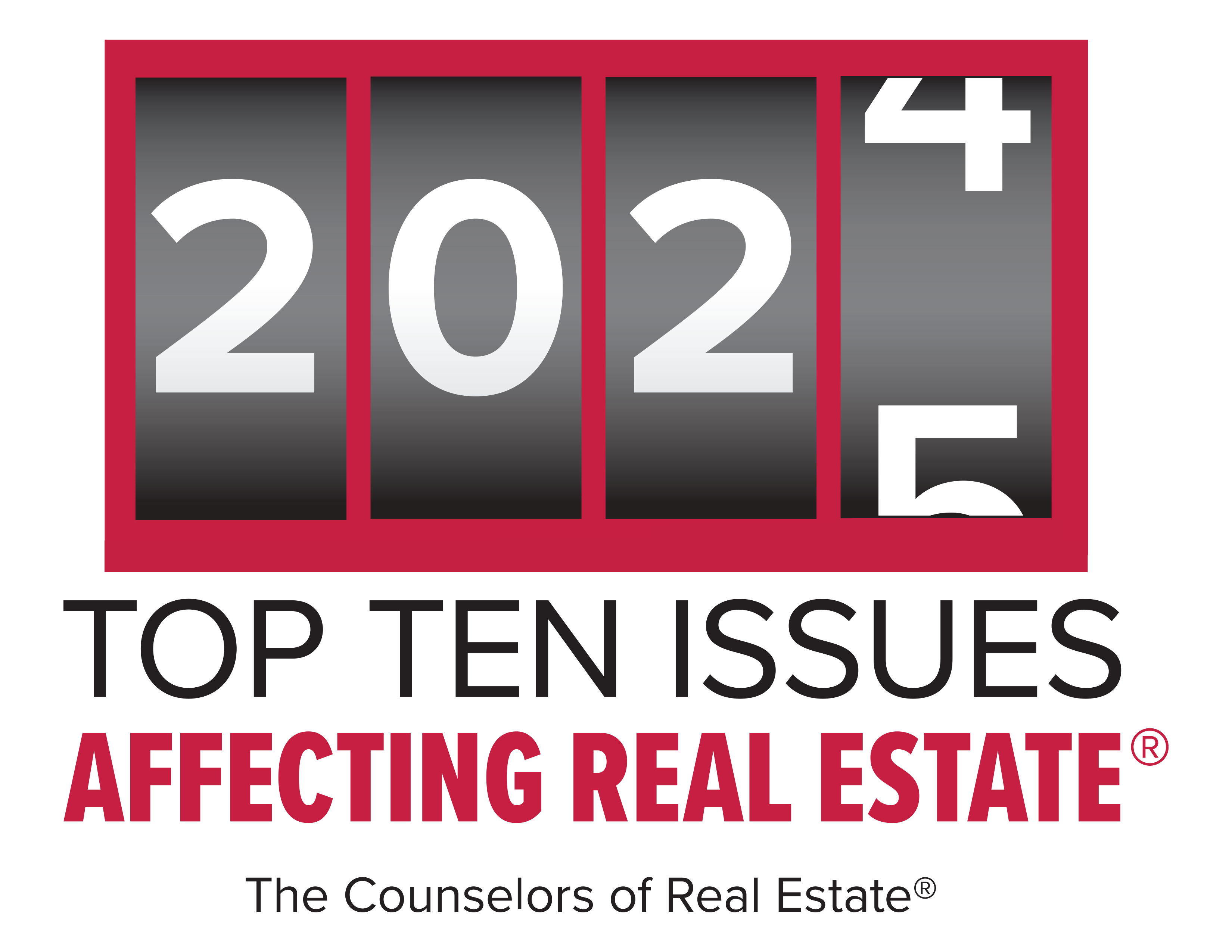 1Global & U.S. Elections